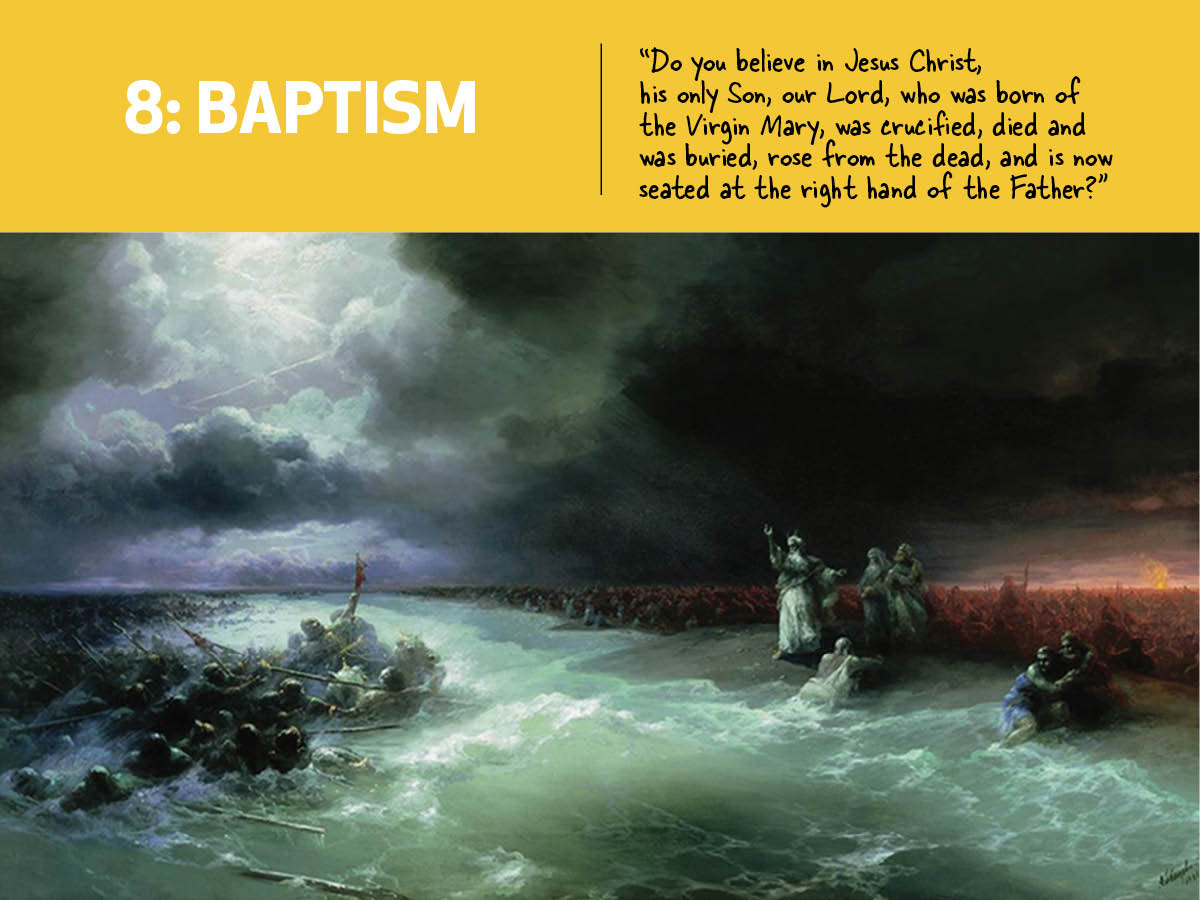 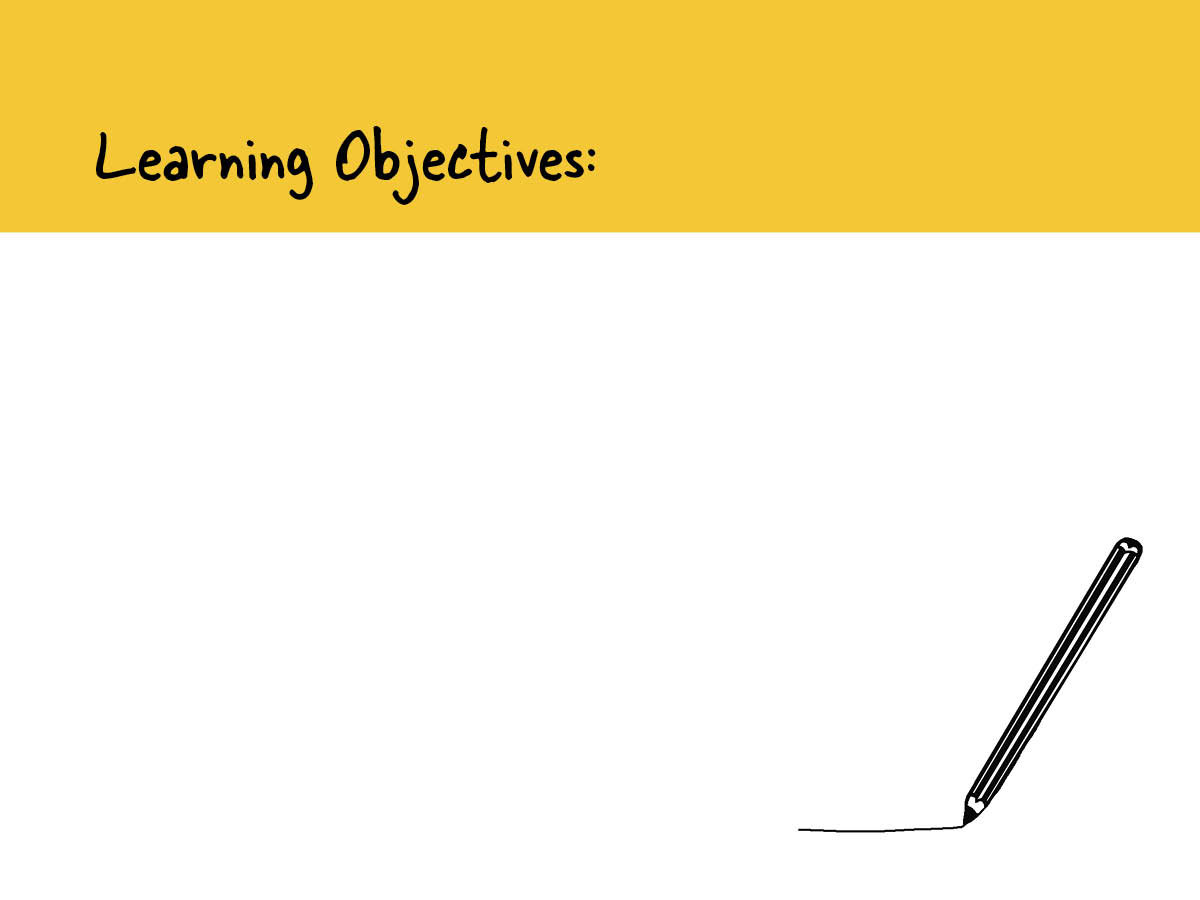 You will be able to: 

Recall a definition for “grace”.
Recall the meaning of “type”.
Outline what Baptism does in the soul.
Explain that in Baptism you have died and risen with Christ.
Explain that Jesus’ Baptism was a sign pointing towards the sins that he would take upon himself on the Cross.
Analyse how the Crossing of the Red Sea is a type of Baptism.
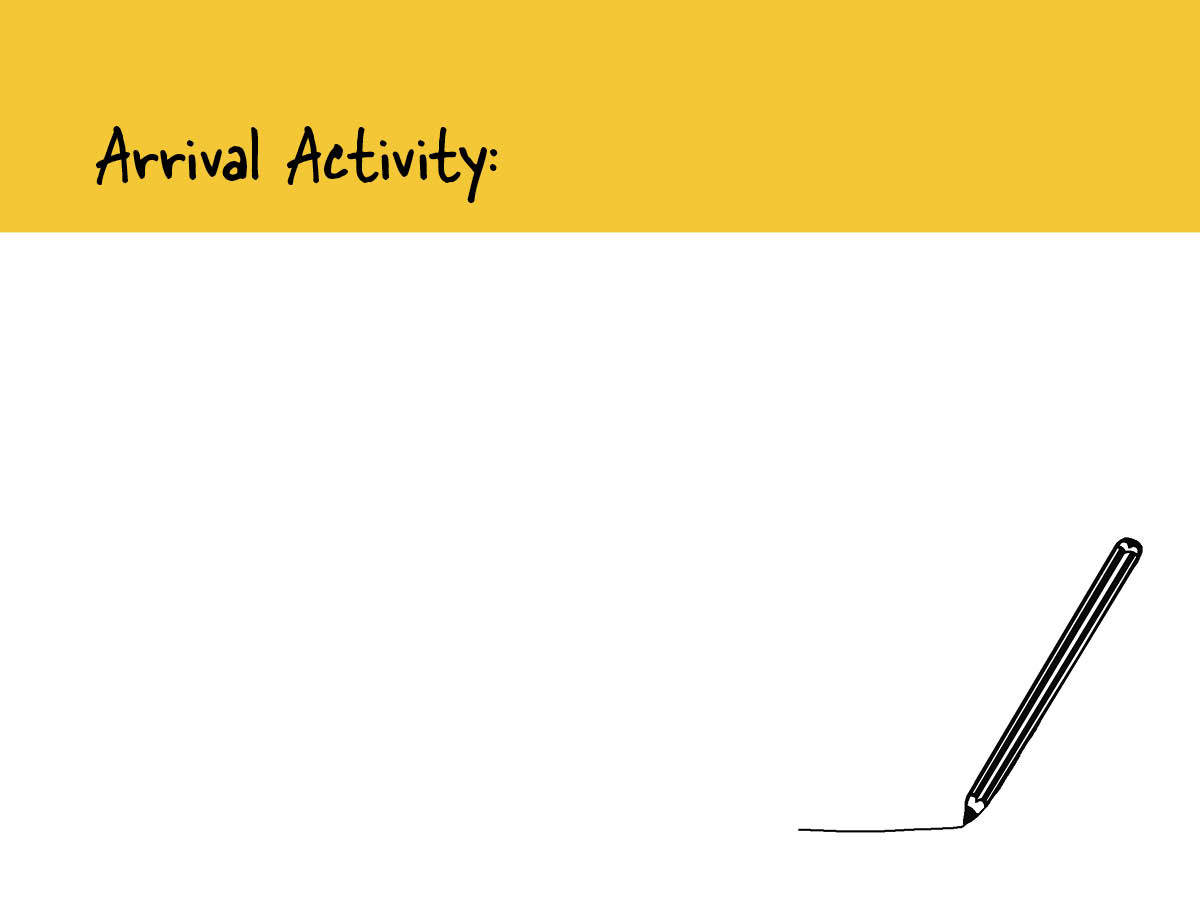 Baptism – Guess who!
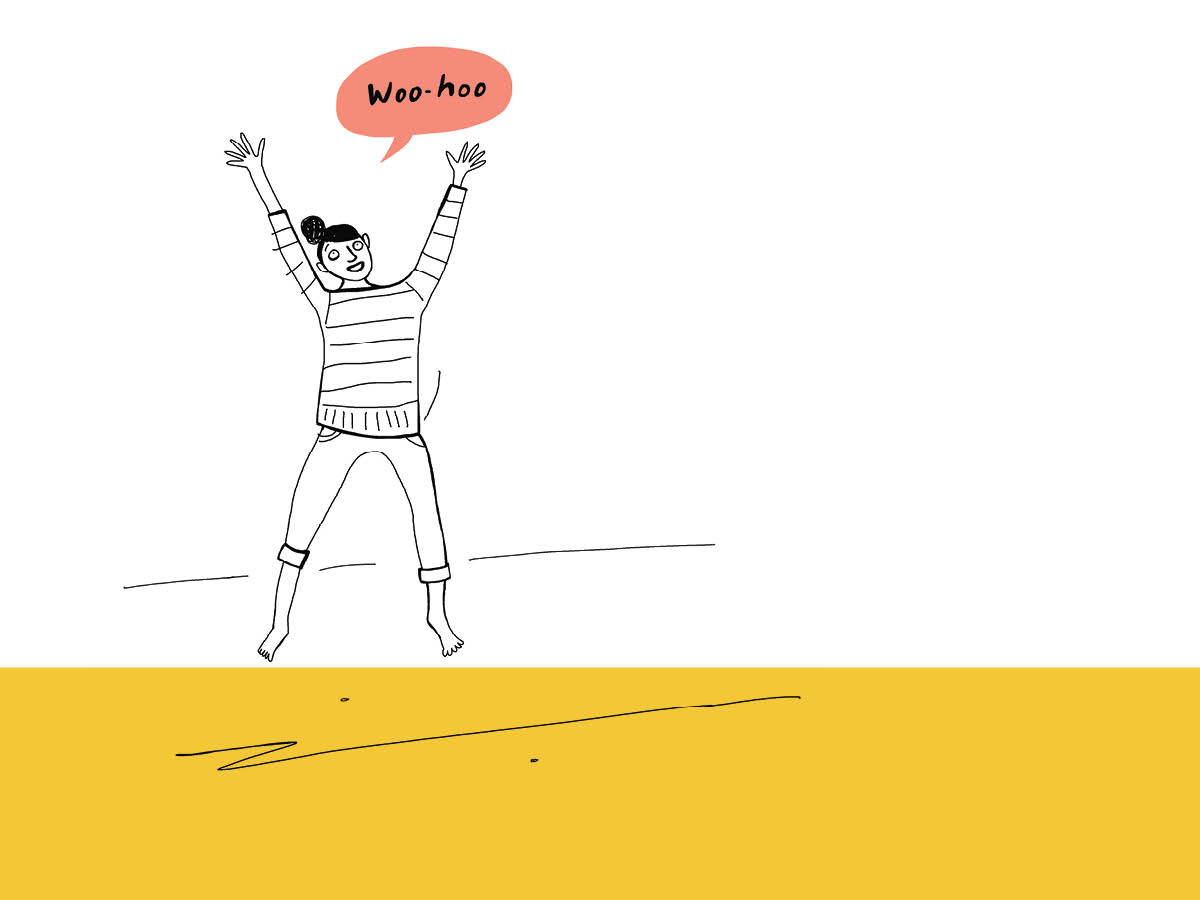 Baptism is the way out of the kingdom of death into which our first parents brought us. It is the gateway into the Church, where we begin our lasting communion with God.
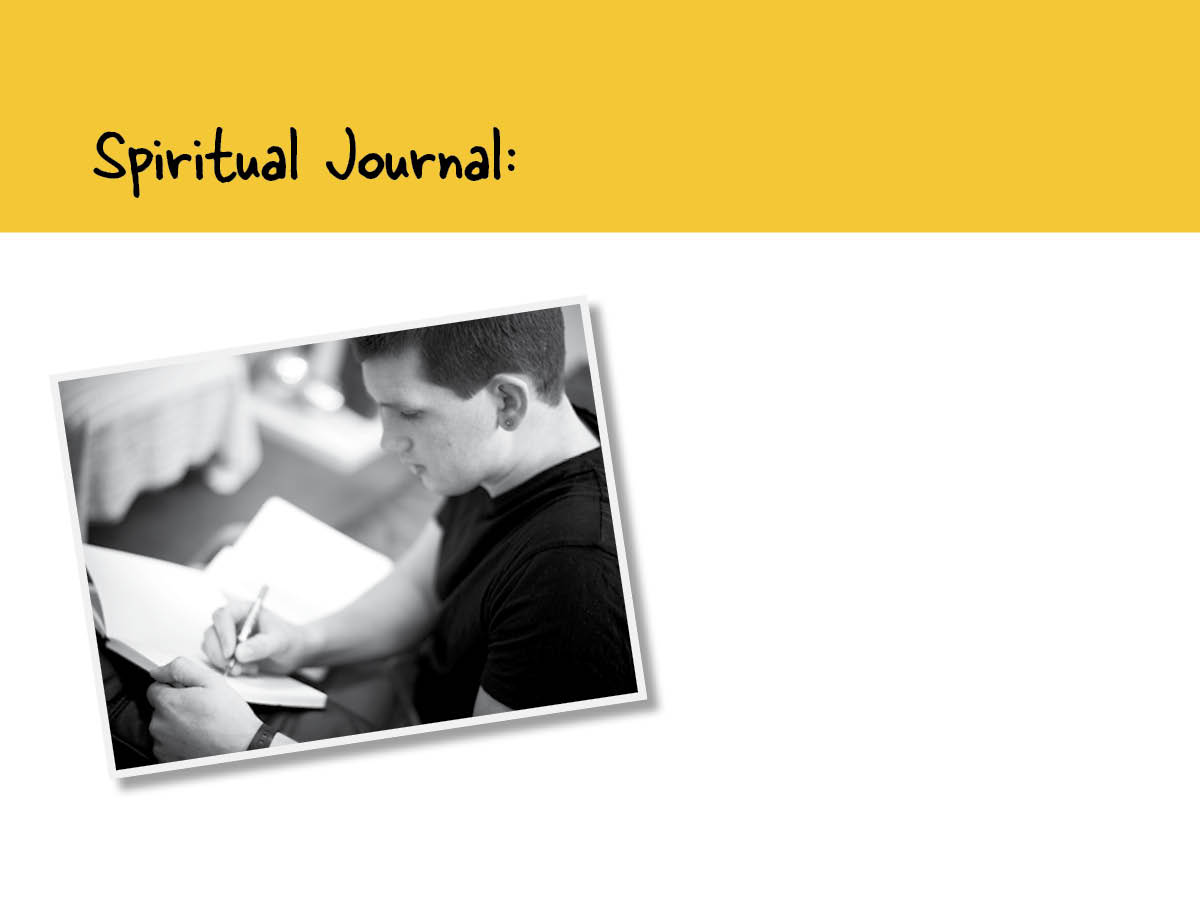 What did my Baptism 
do for me?